Flying Machines
Lab Book
Liam, George, Isaiah, Noah, Emmarose, and John
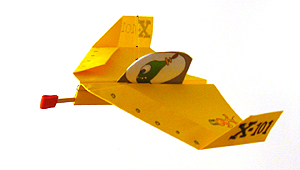 The Problem
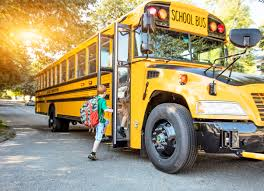 It takes way toooooooooo long to get to school!
The Mission
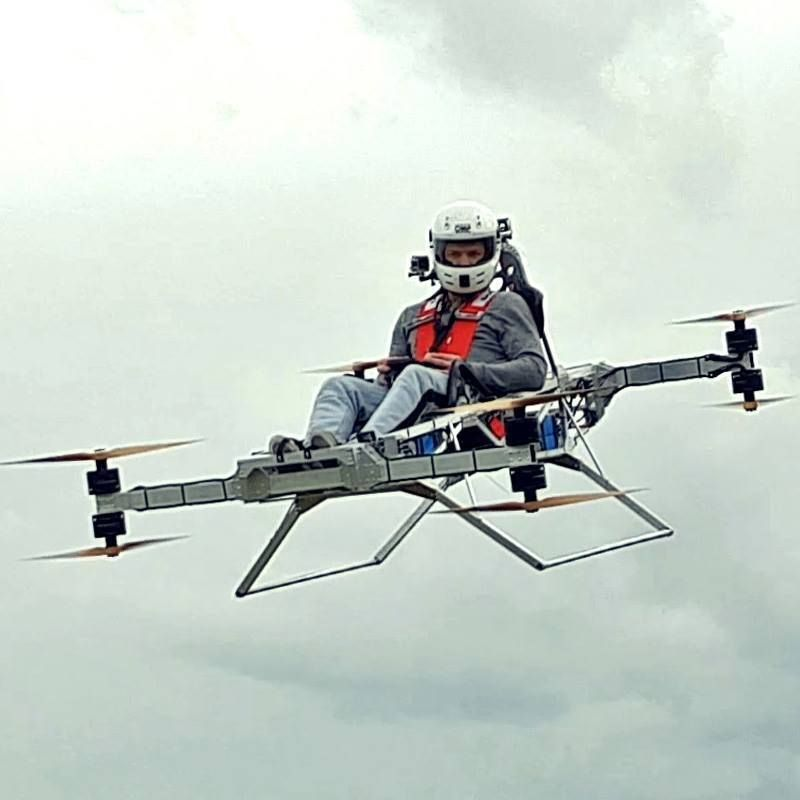 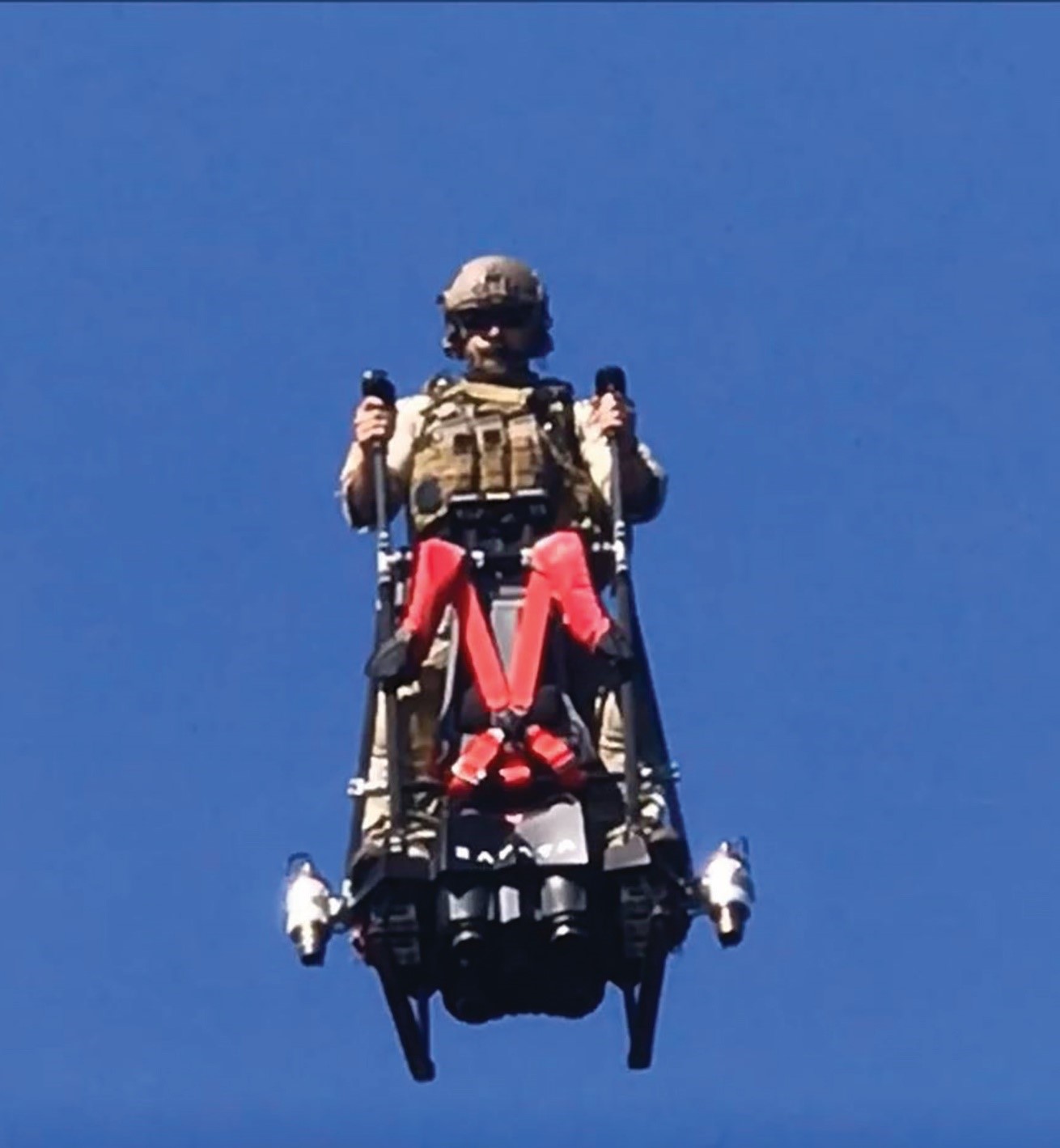 Learn to build flying machines that could get us to school in 1 minute
Research
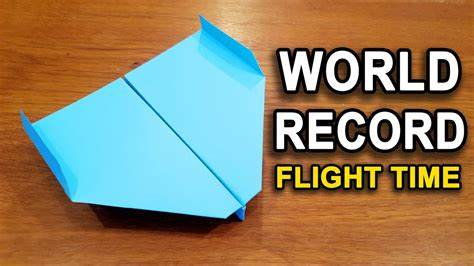 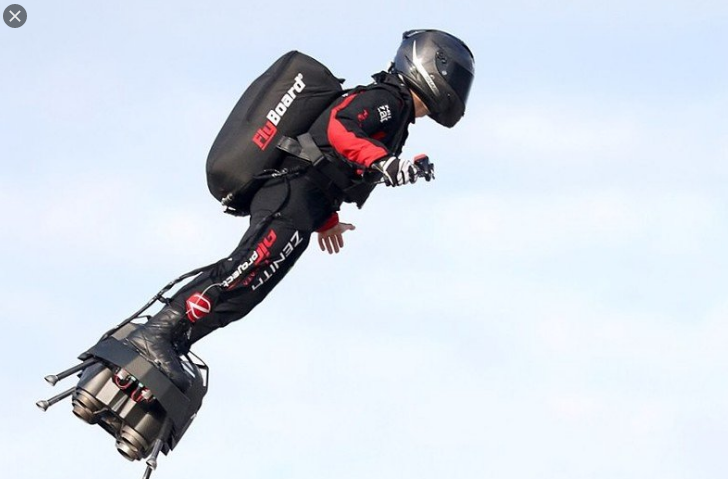 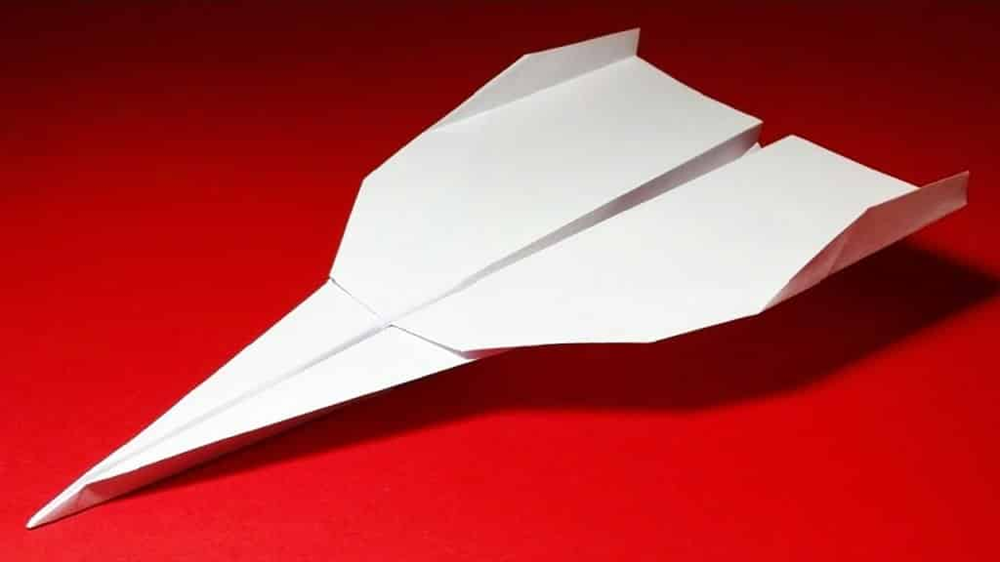 Center of gravity
Dive:  Too much weight in front.
Stall:  Too much weight in back.
Glide:  Center of gravity in middle.
Forces of Flight
Lift
From wing shape
Thrust
From 
Jet Engine
Air molecules
cause Drag
Drag
Gravity
Let’s Make Our Plane Look Cool
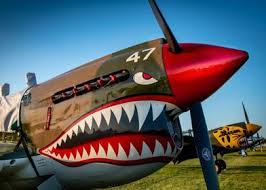 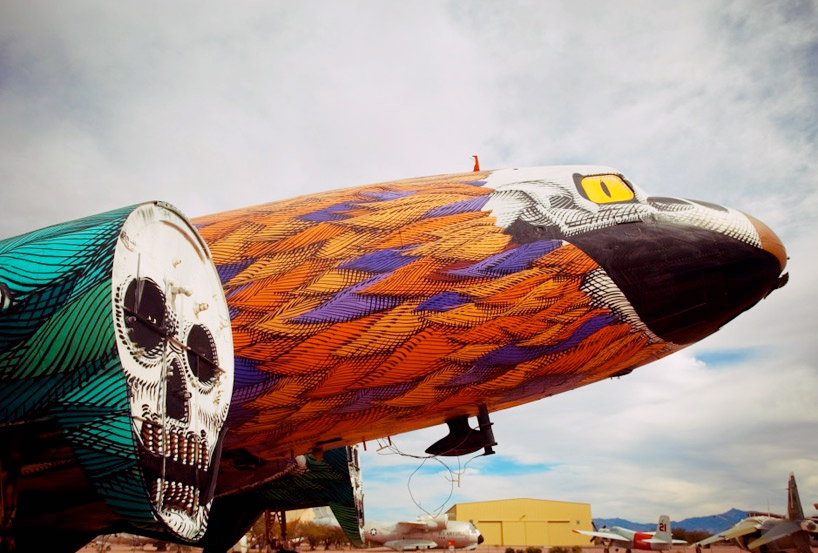 Decorations
Use an EXCEL spreadsheet to calculate:
How many hours a year would you have to play computer games if you could fly to school in 1 minute?
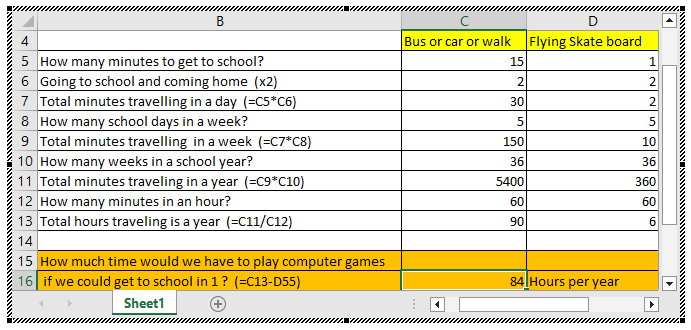 Success
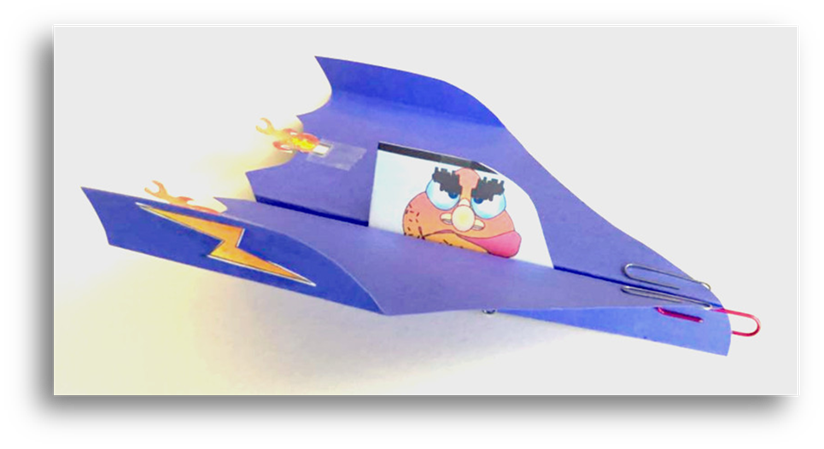 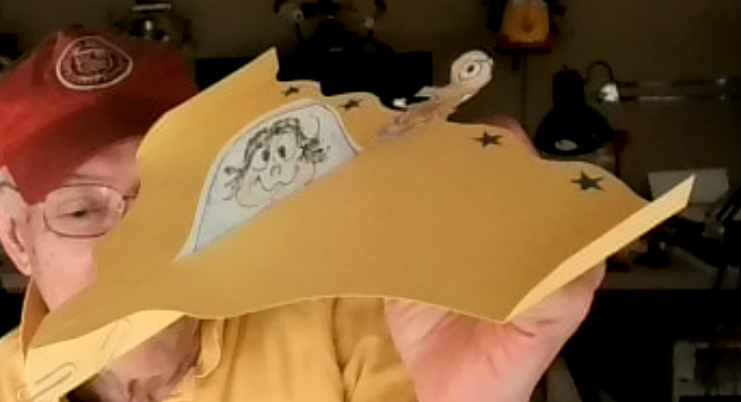 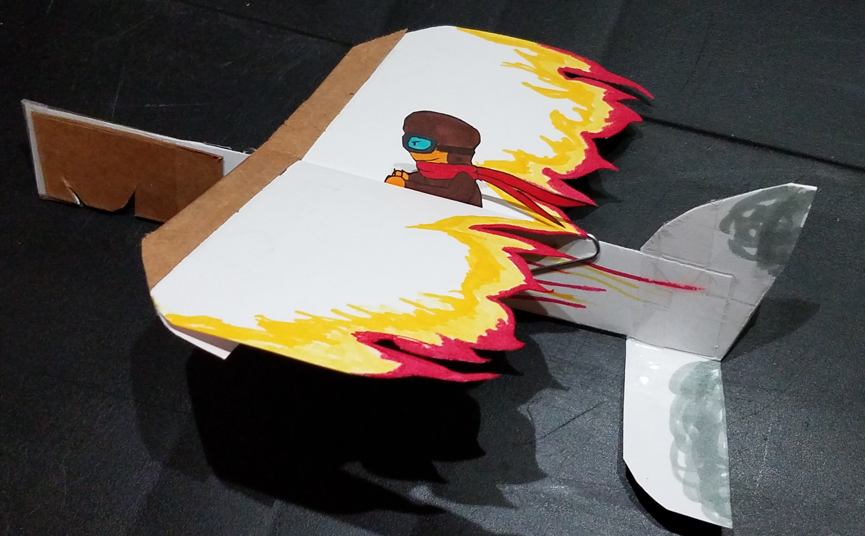